International Projects and Linkages: Reflections from Experiences
Prof. J. Prabhakar Rao
Prof. R. Siva Prasad
Harmony Team, UoH
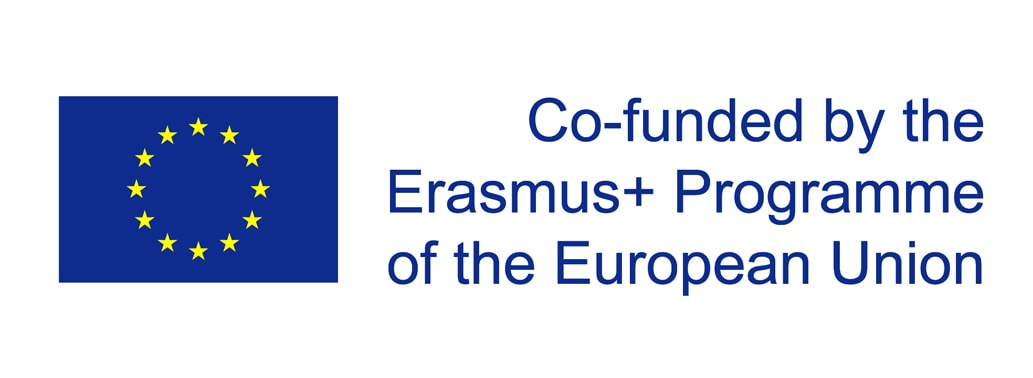 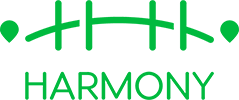 Participation in EU Projects
Involved in three Erasmus + Projects from 2012 to 2019: 1) Establishment of Centre for Contemporary India Research and Studies, Poland; 2) EQUAL (Enhancing Quality, Access and Governance of Undergraduate Education in India), British Council; and 3) INNOTAL (Integrating Talent Development into Innovation Ecosystems in Higher Education ), Bulgaria
These projects helped in building internal and external strategies for their implementation
Contd. …
These three projects focused on pedagogy, capacity building, preparation of teaching/learning materials (both offline and online), innovation and entrepreneurship, and enhancement of collaboration with industry 
The first one focused on comparative analysis of Indian and European societies from economic, social and cultural perspectives 
The second one aimed at providing better access with high quality and improved governance to be achieved by using ICT in UG
The last one dealt with integrating talent development into teaching and learning, research and capacity building through  implementation of ICT, establishment of Talent Co-Creation Lab, and Student Community Service and Volunteering Centre in order to enhance employability and engaging students in social service activities.
Nature of the Projects
Multidisciplinary
Multi-stakeholder participation
Multicultural environment
Expected and achieved outcomes
Financial discipline
Strict adoption and implementation of project guidelines 
Overall execution of Projects
Learnings and Strategies
Learnings:
Exposed to innovative approaches to teaching-learning
Understanding different models of academia industry collaborations
Working with University colleagues from different disciplines to design modules and engaging in training to develop pedagogical materials, offline as well as online
Active engagement of students in joint research projects
Contd. …
A unique experience of students completely organising international conference, right from concept development to final report preparation
Training students to develop innovation and entrepreneurship skills
Involving University fraternity (faculty, students and staff) in the online interactive platform for academia, NGOs and industry (Talent Co-Creation Lab) 
Contd. …
Strategies:
Dissemination of the project, both internally and externally
Wider involvement of University faculty,  students and staff 
Relating project outcomes with national policies (for example NEP 2020)
Linking project outcomes with University policies (for example, developing online education policy for the University)
Contd. …
Engaging industry and voluntary sector in curriculum development and research
Enhancing the University visibility
Forging collaborations at both national and international levels 
From the current project we can evolve internationalisation policy of the University
Academic Management
Engaging faculty, students and staff
Planning to meet the expected timelines and outcomes of work packages assigned to the institution
Working out participation in the work packages of the partners stipulated by the project
Organising surveys and preparing reports
Holding academic events like capacity building programmes, conferences/workshops, project meetings (both internal and external), etc.
Financial Management
Identifying areas of differences between the project guidelines and institutional practices
Matching EU guidelines with national and institutional policies
To achieve this, institutions can formulate matching policies
Matching activities of the project team with work packages as per the allotted Units to the respective team members
Preparing financial report as per project guidelines
Conclusion
Synchronising academic activities between the EU and other partner institutions
Coordinating with multiple stakeholders
Time-bound deliverables and meeting challenges
Innovative strategies and policies using project experiences at the institution level
Carrying forward project achievements
Thank You